The Wisdom of Men
Versus
The Cross
(1st Corinthians 1:18—2:5)

 
Sunday Evening February 17, 2019
The Wisdom of Men versus The Cross
(1st Corinthians 1:18—2:5)
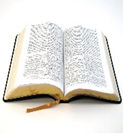 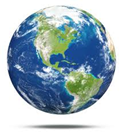 1. No Flesh Should Glory in God’s presence

We cannot boast of the one who baptized us: i.e. Paul, Apollos, Cephas
It makes the cross of Christ of no effect.
It causes divisions
God did not cater to man’s flesh in His method of saving the sinner. 
God wants man to trust Him, not man’s own method (Isa. 29:11-14) “I will destroy the wisdom of the wise…”
Man’s flesh will not save him any more than Egypt saved itself (Isa. 19:11-15) “Where is the wise?...”
God chose things which are “foolish, weak, base”
The Wisdom of Men versus The Cross
(1st Corinthians 1:18—2:5)
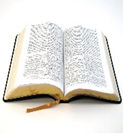 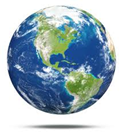 2. God Chose the Cross
The cross is a shock factor.  Death (weakness) and defeat give us life and victory. 
The cross gives us a sacrifice, a lamb, which God accepts. (John 1:29; 1st Pet. 2:24).  His death takes the part of our death (Rom. 6:23)
The cross extinguishes our pride and bears our shame. (Rom. 15:3)  Not edifices, intellectual sophistication-universities, and even military dominance. God’s people are standing by Christ, as he bears our shame at the cross. 
The Cross gives us hope against all foes.  Even though God’s Son died on the cross, He rose on the third day, and a few days later ascended to Heaven, where he ever lives and he rules on God’s throne. (1st Cor. 15:1-4)
The Wisdom of Men versus The Cross
(1st Corinthians 1:18—2:5)
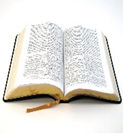 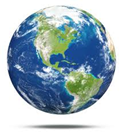 3. Our Faith should stand in the Cross
“Jesus Christ and Him crucified”
This demonstrates the Spirit and Power
“That your faith should not stand in the wisdom of men but in the power of God”
The Wisdom of Men
Versus
The Cross
(1st Corinthians 1:18—2:5)

 
Sunday Evening February 17, 2019